Мастер - класс 
по программе
для младших школьников 
«Учимся играть в Шахматы»
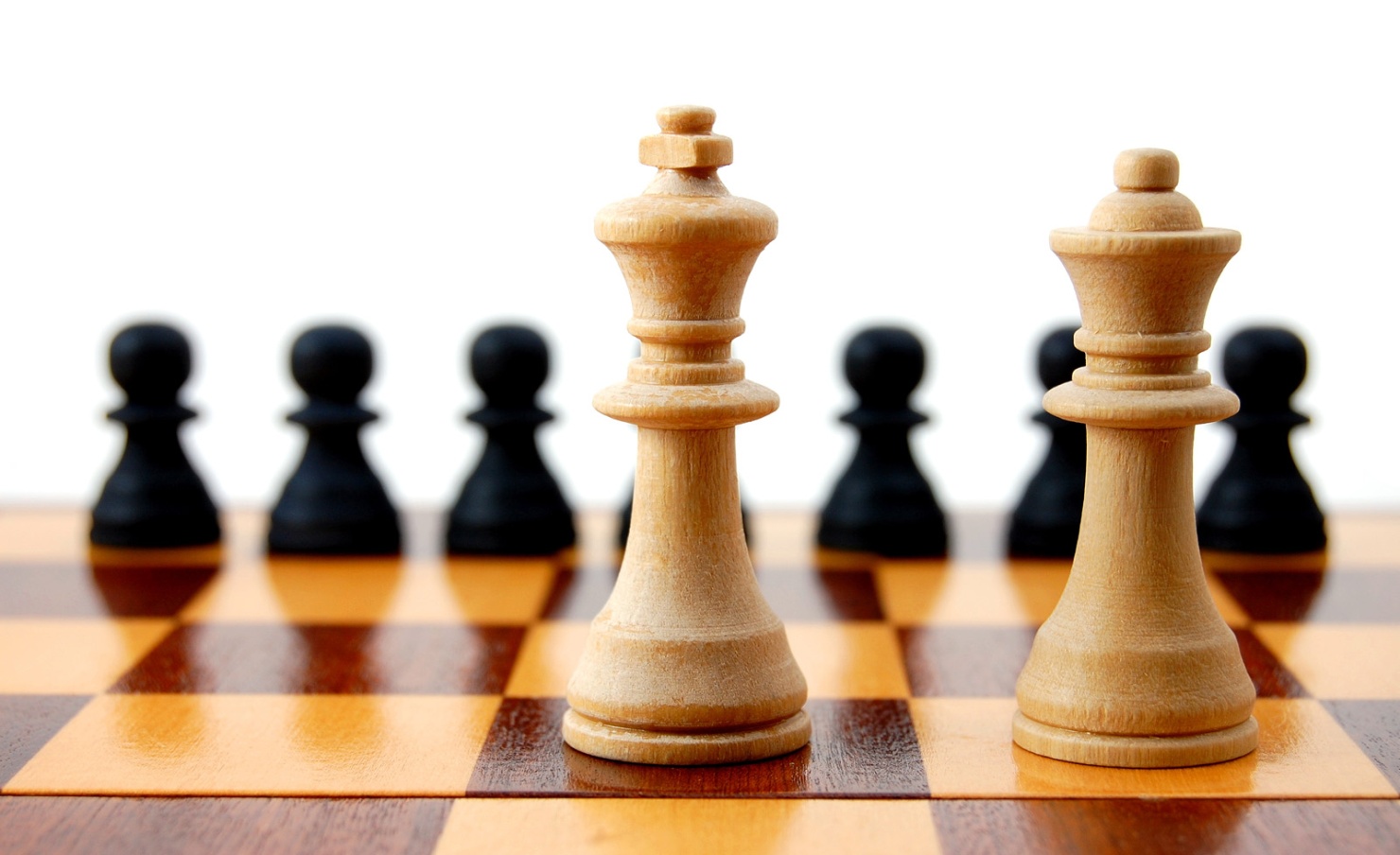 Стрелков Виталий Владимирович
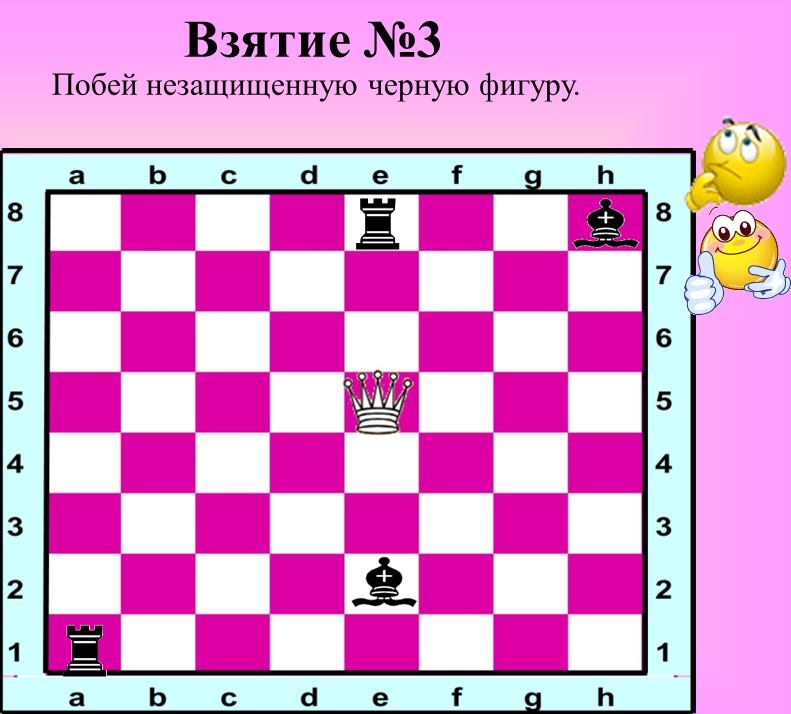 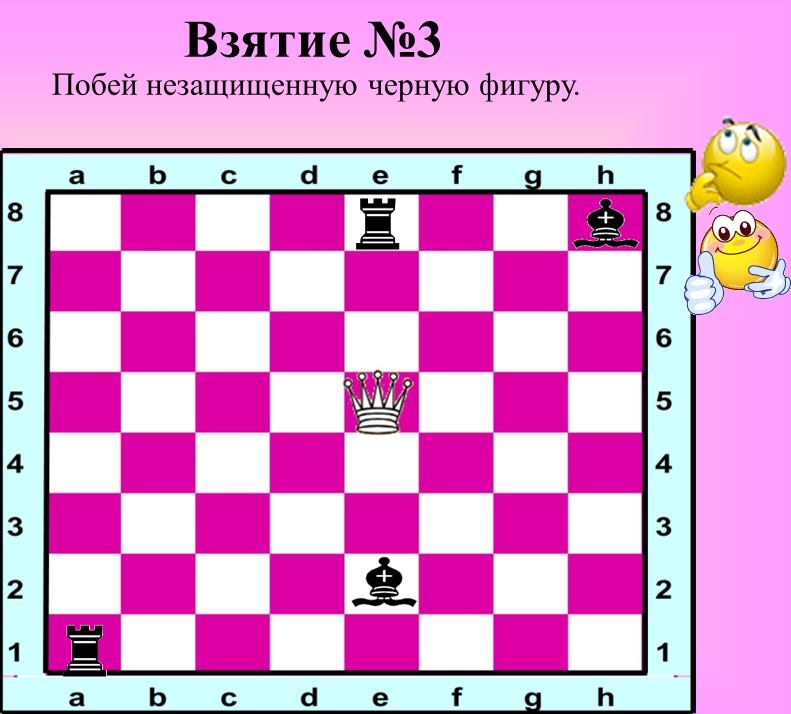 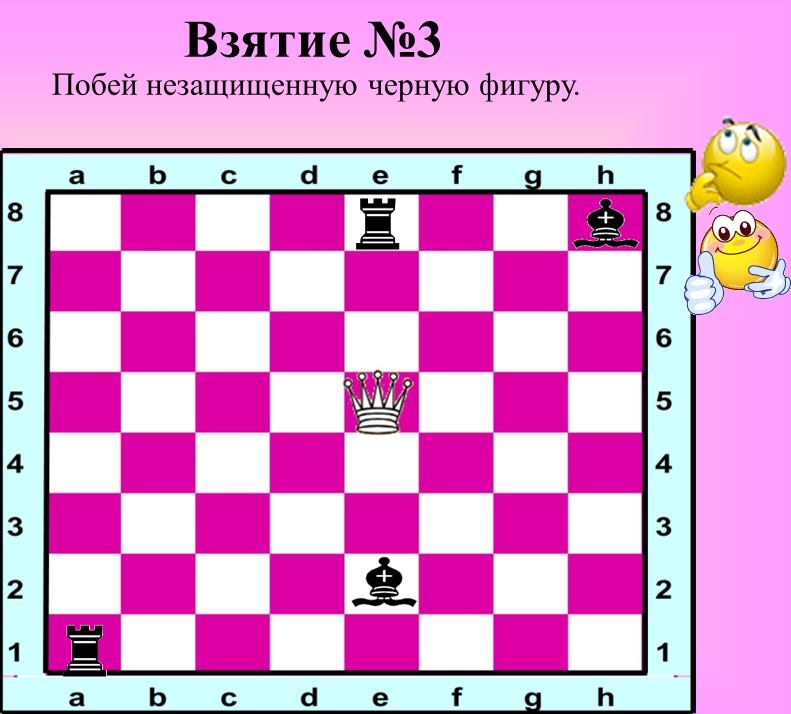 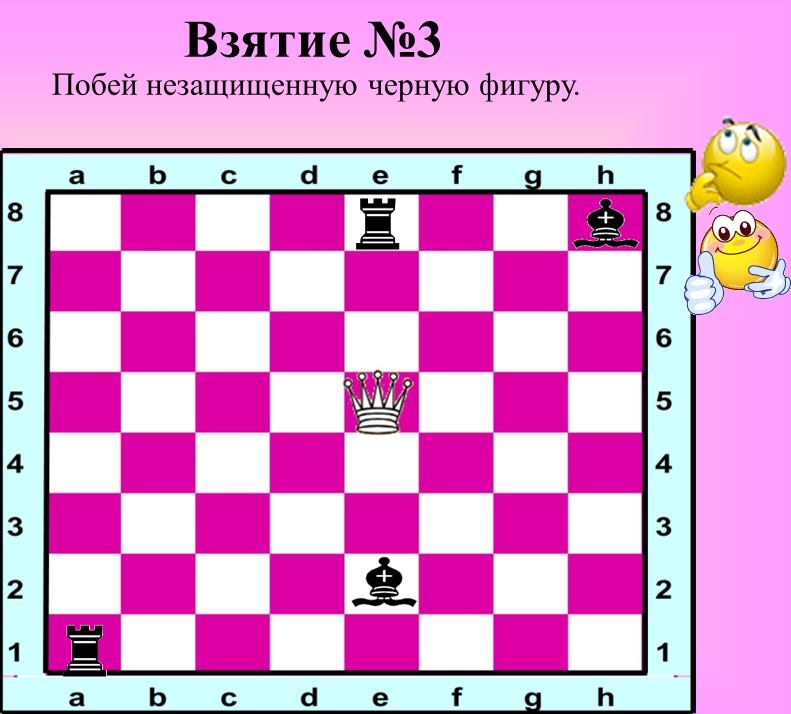 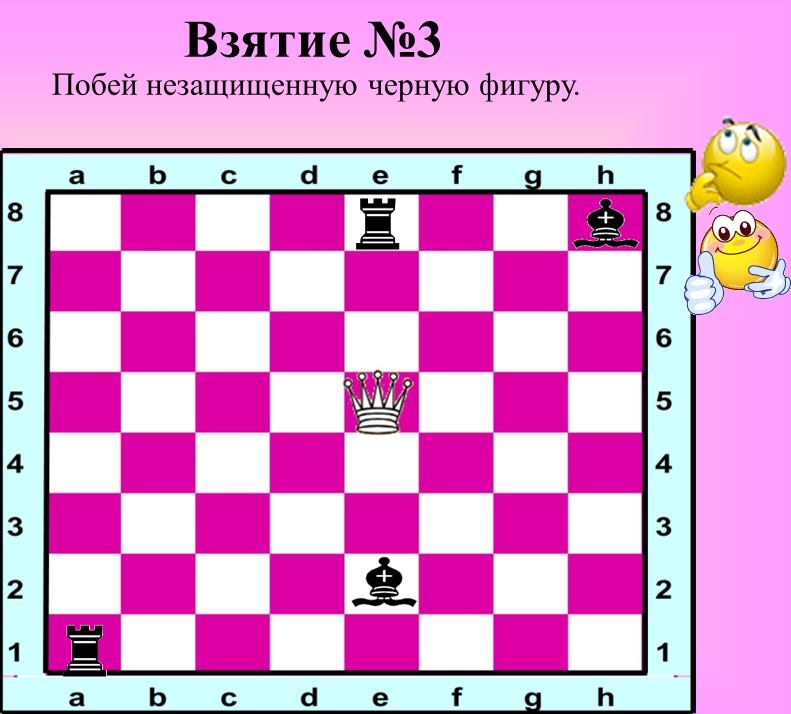 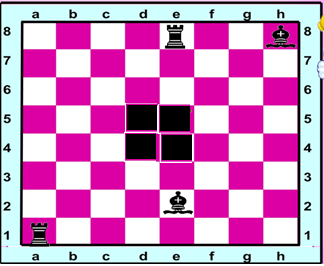 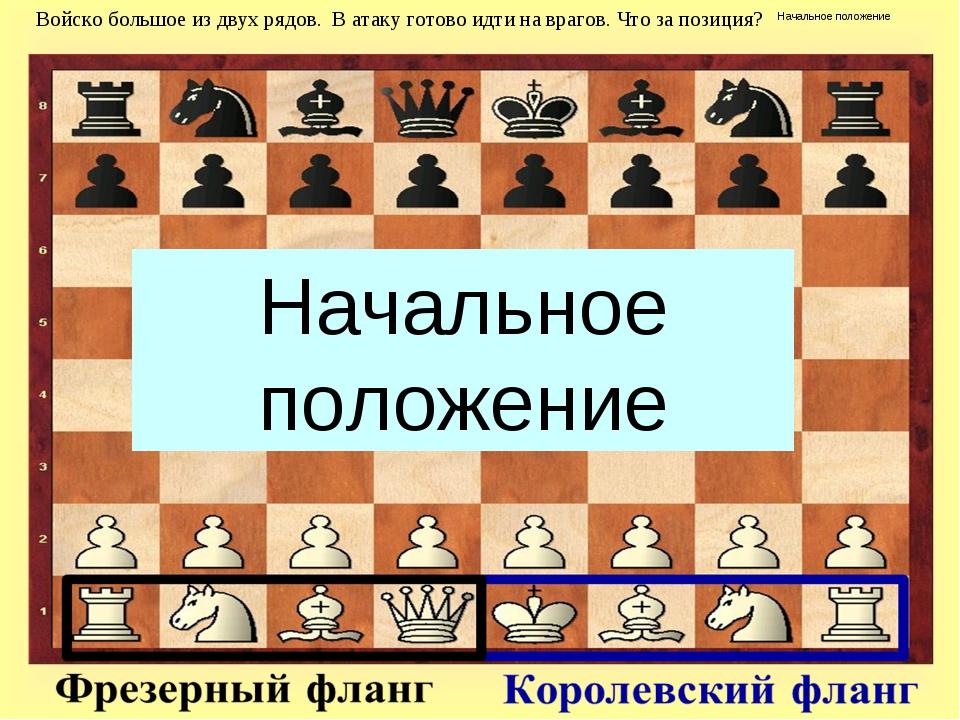 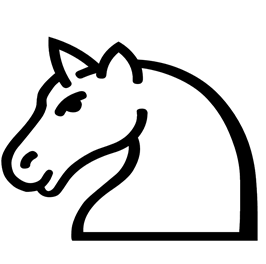 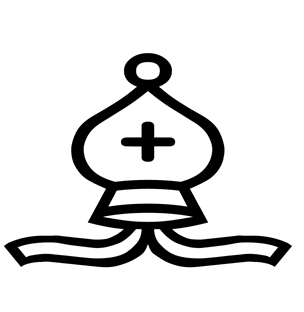 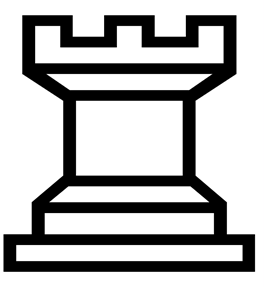 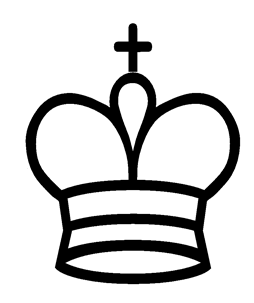 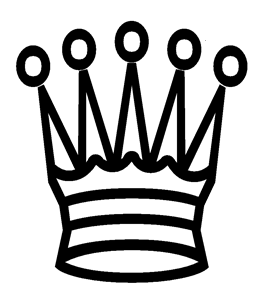 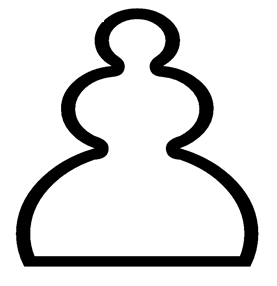 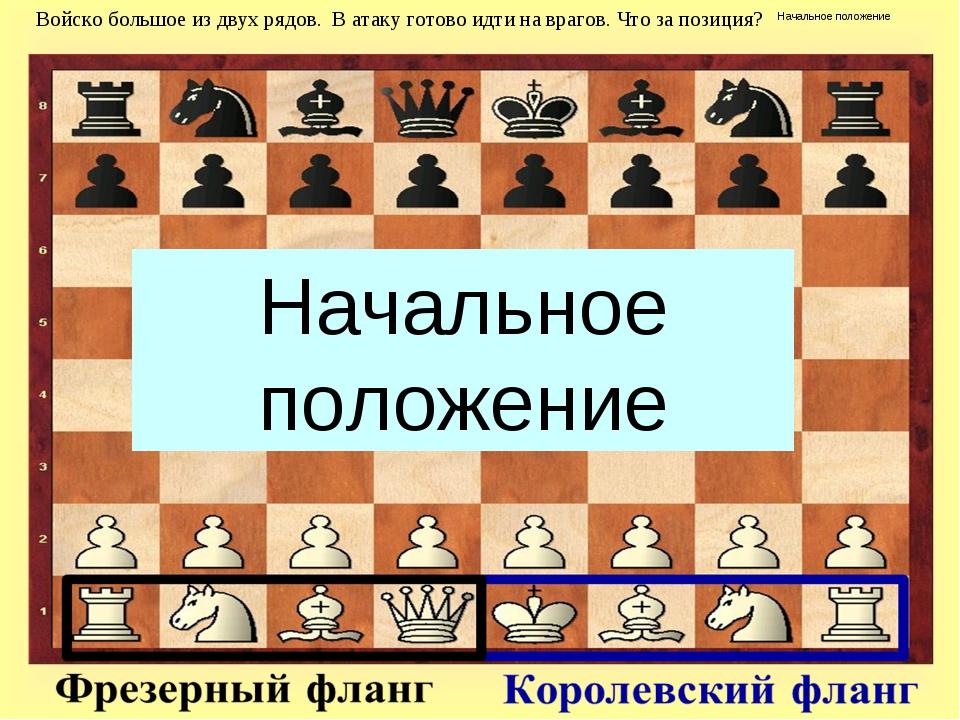 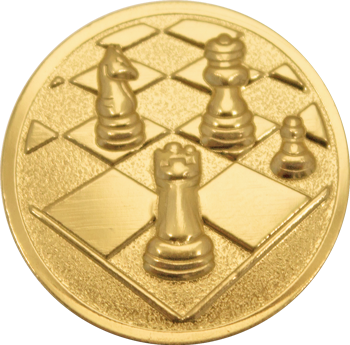 Участнику мастер - класса